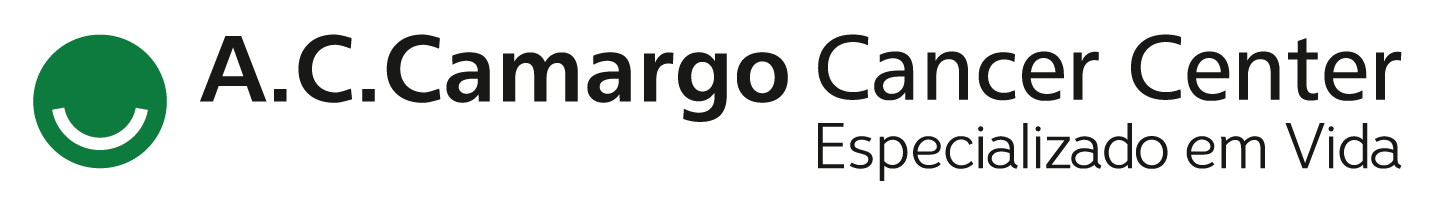 Encontro de Ciência e  Inovação 2023
Validação funcional de Variantes de Significado Incerto do gene BRCA1 identificadas em portadores de Síndromes de Predisposição  Hereditária ao Câncer
C.A. Fukuda, G.N.M. Hajj
INTRODUÇÃO	OBJETIVO
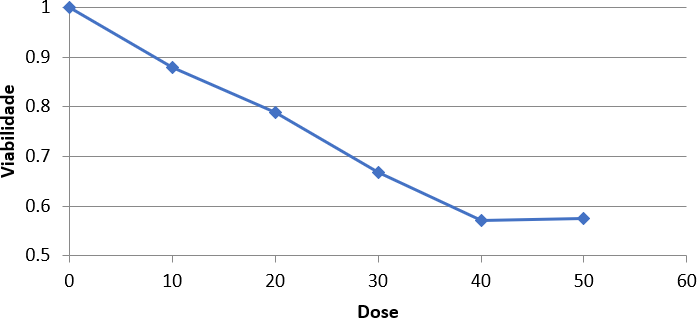 Neste trabalho temos como objetivo, através de buscas  em bancos de dados descritas pelo grupo, VUS com  maior potencial para apresentar um forte impacto no  surgimento das SPHC relacionadas com o gene BRCA1.
O	diagnóstico	genético	de	indivíduos	em		risco	para  síndromes	de		predisposição	hereditária	ao	câncer
(SPHC) é realizado através do sequenciamento de genes
específicos. A identificação de uma variante de  significado incerto (VUS) representa um desafio para a  prática clínica e aconselhamento genético no contexto  das SPHC, uma vez que esse resultado não permite  concluir ou excluir a presença de determinada SPHC,  impossibilitando alterações no manejo dos pacientes e  familiares. Estudos anteriores do grupo identificaram  diversas VUS em pacientes e algumas foram  selecionadas na tabela abaixo.
MÉTODOS
Estratégias de mutações para a inserção da VUS no DNA  estão sendo estudadas utilizando-se de kits de mutação.  Foram testados dois métodos de Transfecção celular  sendo eles com Lipofectamina 3000 e Cloreto de Cálcio.  Testes de viabilidade celular com MTT também já foi  testado	na	célula	sem	transfecção	para	verificar	o  comportamento padrão bem como teste por estresse  com irradiação UV sendo vizualizado pela técnica de  Imunofluorescência.
Gráfico mostrando o ensaio de MTT após as concentrações de  10, 20, 30, 40 e 50 um de Cisplatina na célula sem transfecção
Os resultados esperados deste trabalho são estabelecer  ferramentas para aprimorar a interpretação das VUS,  tanto em um contexto de diagnóstico quanto em  pesquisa translacional, resultando em diagnósticos mais  precisos e até mesmo uma possível reclassificação.
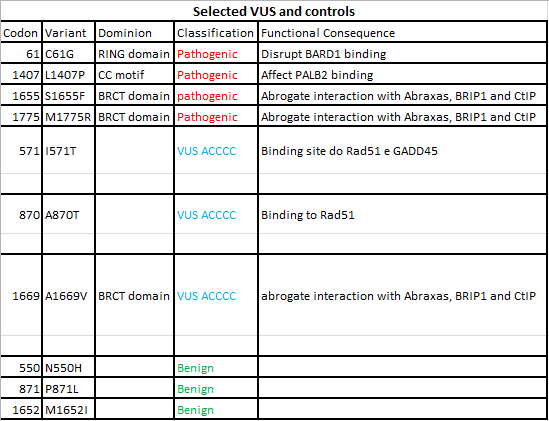 Referências:
CARNEIRO, J.; JUNQUEIRA, L. C. U. Biologia Celular e Molecular. 9. ed. [S. l.]:  Guanabara Koogan, 2012. 2012.
CHATTERJEE, N.; WALKER, G. C. Mechanisms of DNA damage, repair, and  mutagenesis. [S. l.]: John Wiley and Sons Inc., 2017.
FOSTIRA, F.; THODI, G.; KONSTANTOPOULOU, I.; SANDALTZOPOULOS, R.;
YANNOUKAKOS, D. Hereditary cancer syndromes Inherited metabolic  disorders View project Single-plant resource use efficiency and the  investigation of the appropriate mycorrhizal inocula to boost grain  productivity of corn genotypes View project Hereditary cancer  syndromesArticle in Journal of B.U.ON.: official journal of the Balkan Union of  Oncology. [S. l.: s. n.], 2007
RICHARDS, S.; AZIZ, N.; BALE, S.; BICK, D.; DAS, S.; GASTIER-FOSTER, J.; GRODY,
W. W.; HEGDE, M.; LYON, E.; SPECTOR, E.; VOELKERDING, K.; REHM, H. L.  Standards and guidelines for the interpretation of sequence variants: A joint  consensus recommendation of the American College of Medical Genetics and  Genomics and the Association for Molecular Pathology. Genetics in Medicine,  [s. l.], v. 17, n. 5, p. 405–424, 2015.
RESULTADOS
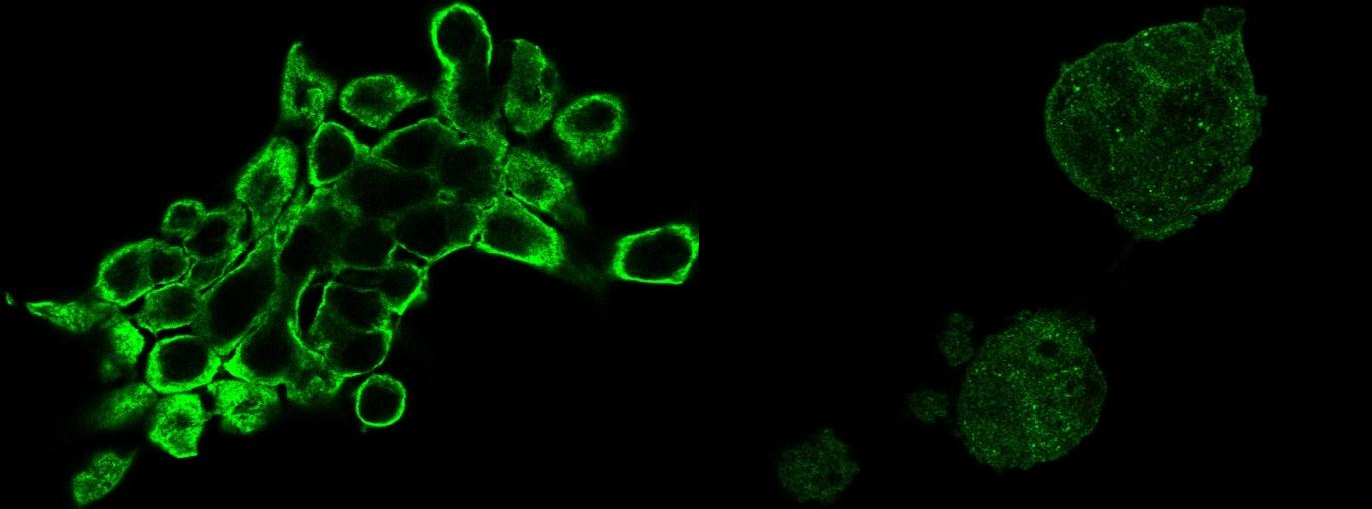 Imagens de Imunofluorescência mostrando a localização da  proteína BRCA1 antes e 2 horas após o estresse por  irradiação UV.